Connecticut Opioid Settlement Fund
Update and Approved Recommendations 

November 19, 2024
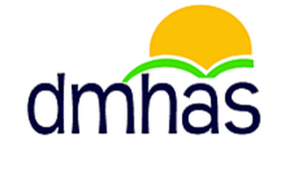 1
Overview
To date, the State has received a total of $158,299,575, with funding recommendations having passed for $21,236,094 leaving a balance in the fund of $137,036,481. 
Reappointment letters went out from DMHAS and the Governor’s Office. Nearly all positions are currently filled.
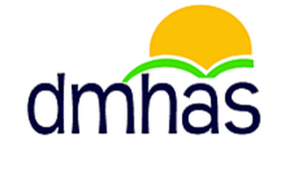 2
Municipal Reporting
All of Connecticut’s municipalities have reported as of Friday, 11/15. 

A report detailing the receipt and expenditure of funds will be released shortly.
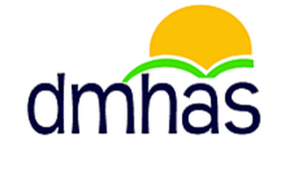 3
Funding Recommendation UpdatesExpansion of Syringe Service Program (SSP) Supplies
In November 2023, $500,000 approved to expand the state’s SSP supplies at the Department of Public Health
Funds were fully utilized as show in the table, serving an estimated 6,418 individuals
As a result of the utilization, in May 2024 OSAC approved a 3-year extension of the supplemental SSP funding at $500,000 per year
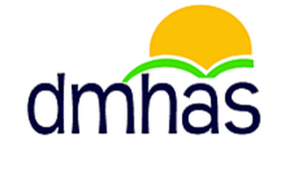 4
Pilot Mobile Opioid Treatment Program (OTP)Approved March 2024
$4 Million over 3 years was approved to fund 2 Mobile OTPs allowing for easier access to Medications for Opioid Use Disorder (MOUD), particularly methadone.
Mobile OTPs will be able to serve individuals in remote locations of the state as well as residential settings such as long term and skilled nursing facilities.
Units must always include a minimum of two staff (nursing and recovery coaching) and ensure all regulatory requirements are met.
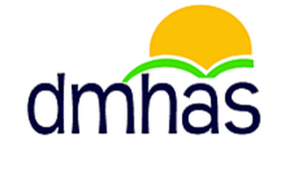 5
[Speaker Notes: Anticipated cost for each Mobile OTP project includes start- up and operating costs for a three-year project period, including purchase of a mobile unit
Anticipated to begin January 1, 2025]
Treatment Pathway Program (TTP) ContinuationApproved May 2024
Treatment Pathway Program (TTP) is court-based pretrial diversionary initiative that provides clinical evaluation and connection to: 
Clinical Services: Substance use disorder and mental health treatment and support services, including medications for opioid and alcohol use disorders
Recovery Coaching
Support Services/Referrals: housing assistance, entitlement enrollment, access to medical care, employment services, social supports, and basic need items
The target population is justice involved individuals with substance use disorders (mainly opioid/alcohol) charged with nonviolent offenses, who are less likely to be released from custody at time of arraignment. 
Amount Approved: $1,280,000 annually for 3 years totaling $3,840,000
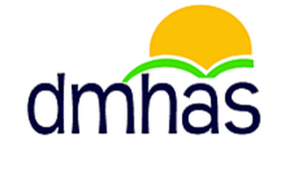 6
[Speaker Notes: Referral Process: 
Judicial Branch Pre-Trial Services staff identifies the clients, who are then evaluated by the court-based Licensed Clinical Social Worker (LCSW) in lockup prior to their arraignment. 
The LCSW evaluates clients for appropriateness and motivation to participate in TPP. 
During the arraignment, Pretrial Services makes a recommendation to the Court that clients be granted the TPP as a condition of release into the community program in lieu of incarceration. 
Clients granted TPP are immediately connected with clinical services, a recovery coach, and supportive services in the community. 
The clients’ care is managed during the pendency of their case under the collaborative supervision of Pretrial Services, ABHS clinical provider, recovery coach, and Adult Probation Services. 
Regions served: Bridgeport, Waterbury, New Haven, New Britain, New London, Torrington, Danielson, Manchester.]
Dept of Corrections Opioid Treatment Program ExpansionApproved May 2024
Ensures access to all FDA-approved MOUD for people incarcerated in and transitioning out of CT DOC
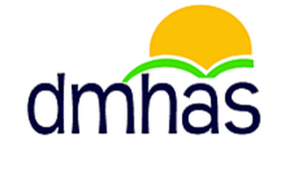 7
Naloxone SaturationApproved May 2024
One year of funding for purchase of Naloxone for overdose reversal to ensure an abundant supply is going into the community
Supports the State’s Naloxone Saturation plan of distribution of 60,000 naloxone kits per year
Annual Cost: $2,323,200
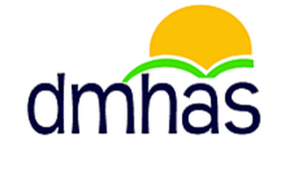 8
Prevention and Harm Reduction through Public AccessApproved July 2024
Pilot Harm Reduction Vending Machines in 20 municipalities across Connecticut
Approved for 2 years at $1,377,392 annually
Primary Prevention through education and reduction of opioid diversion, including Medication Lock boxes and mounted Naloxboxes
Approved for 2 years at $709,000 annually 
Campaign to mail opioid deactivation pouches to 50,000 homes across CT with potential to remove more than 2 million pills from circulation annually
Approved for 5 years at $393,530 annually
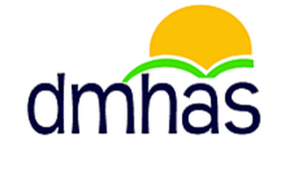 9
[Speaker Notes: Harm Reduction Vending Machines: 
Cost and maintenance of 20 Harm Reduction Vending Machines placed in municipalities across CT, allocation of products for vending machines including naloxone and fentanyl and xylazine test kits, and evaluation of pilot program
Primary Prevention: 
In partnership with the local RBHAOs, Clearing House, and CT Health Campus Initiative
Increase access to naloxone and naloxboxes that can be mounted in public spaces
Expand staffing and education materials for the Change the Script community resource vans
Increase public access to educational materials that will support reduction of stigma associated with substance use, normalize harm reduction approaches, and encourage individuals to engage in substance use treatment and recovery services. 
Cost includes purchases and distribution of medication lock boxes, xylazine test strips, medication safe disposal pouches, opioid rescue kits/naloxone, educational materials, staff support, and the resource van maintenance
Deactivation Pouches: 
Costs include direct mailing of drug deactivation pouches and postage]
Emergency Department Treatment Bridge Approved September 2024
Initiative with CT hospitals to increase low-barrier Emergency Department-initiated MOUD in CT and includes funding for the following:
Training and technical assistance
Development of processes to screen individuals for OUD and introduce MOUD as a treatment option
Support for Site Champion
Salary and fringe costs for 2 recovery navigators per site

Approved for 2 hospitals for 2 years. Total funding amount: $1,250,000
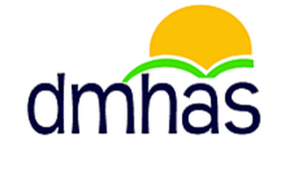 10
LiveLOUD Media CampaignApproved September 2024
An expansion of Live LOUD to maximize the impact and reach of the public health campaign and meet the Connecticut Opioid Settlement Advisory Committee (OSAC) goals of urgently and efficiently decreasing the adverse impact of opioids. 
Includes efforts to:
Reduce stigma
Raise awareness about recovery pathways
Prevention and harm reduction information
Approved funding for one year: $600,000
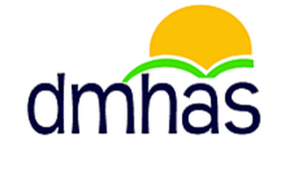 11
Contingency ManagementApproved September 2024
Contingency Management to complement existing continuum of substance use disorder treatment at 5 programs serving adults and 2 programs serving youth.
Evidence Based Contingency Management protocols to target stimulant use in the context of co-involvement with opioids and overdose risk and Medications for Opioid Use Disorder (MOUD) adherence.
Approved for 7 sites with funding for two years. 
Total funding amount: $2,989,010.
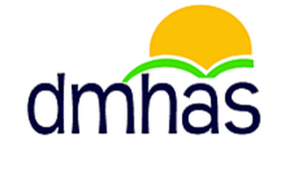 12